Building a Budget
Dana deMink, Office of Sponsored Programs
Karen Rich, Office of Sponsored Programs
 & Lori Bramble, College of Agriculture & Natural Resources
Coffee Break Seminar Series
Office of Research Facilitation & Dissemination
October 29, 2020
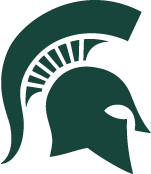 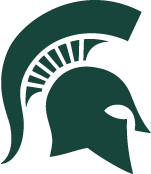 Upcoming Coffee Break seminars
Publishing Your First Book, November 19, 2020, 3-4 p.m. 
Presenters: Gabe Dotto and Catherine Cocks.
https://vp.research.msu.edu/event/publishing-your-first-book 

Broader Impacts Workshop in March 2021.
Building a Budget
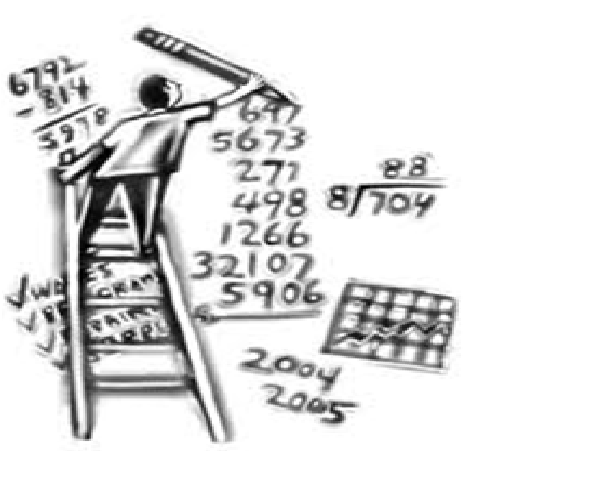 Lori Bramble
College of Agriculture & Natural Resources
Office of Research Support
Dana deMink & Karen Rich
Office of Sponsored Programs
Presented October 29, 2020
Today’s Agenda
Why do budgets matter?
Budgeting tips
Resources and tools needed to prepare a budget
How to create a budget in Kuali Coeus (KC)
What should be included in a budget justification
Session Objectives
Develop an understanding of the role of the budget
Understand the principles that guide the development of acceptable budgets
Obtain the tools to develop an accurate budget and justification
Guiding Principles
2 CFR Part 215: Uniform Administrative Requirements for Grants and Agreements with Institutions of Higher Education
Federal cost principles provide that costs charged to a federal grant or contract must be:
Allowable
Reasonable
Allocable
Uniform Administrative Requirements link
Pre-award Office Support
Notify your contact as soon as you decide to work on the proposal (as early as possible)
Send the solicitation to your contact and also read it yourself
Let your contact know: 
Project dates and title
Names of all project personnel
Who are the PIs and co-investigators? 
Is it collaborative? Who is the lead? 
Are there subawards? With whom? Budget amount?
Pre-award Office Support, Cont.
Set deadlines for personnel documents
Biosketches, Current & Pending Support, Letters of Support, etc.
Set deadlines for your Subawardees 
Remember it takes time for them to get their documents ready and approved

This will allow time for corrections or requests for more information.
    

COMMUNICATION!!!
Why is the budget relevant to you?
The budget helps to guide your scope of work.
If your budget is too low for the amount of work you are proposing, your proposal may be too ambitious for the funding available.
If your budget is too high, then your funding request may be perceived as unreasonable.
Budgeting Tips
Look for requirements in your solicitation
Project dates restrictions
Budget caps
Limits to F&A
Required travel for PI meeting
Required cost share (match)
Justification details
Subaward budget details
Specific budget form
AOR letter or letter of support
Typical Budget Categories
Personnel
Non-Personnel
Equipment
Travel
Other Direct Costs
Supplies
Publication Costs
Consultant Services
Subawards
Graduate tuition & fees
Animal costs
Indirect Costs/F&A
Budget Development 
Resources for Kuali Coeus (KC)
User Education Materials

Kuali Coeus (KC) Training Materials link

If you do not have pre-award support, learn how to use Kuali Coeus to find salaries and fringe benefits for current MSU employees and for “To Be Named” personnel.
Budget Development
KC Budget – Creating a PD Document(PD = Proposal Development)
Log into EBS with two factor authentication: www.ebs.msu.edu

Click on “Create Proposal”
Complete 7 fields to save proposal development document
After you save the proposal development document, write down the PD number from the Description field for future reference. This can be your “inquiry proposal” to calculate salary and fringe benefits when needed.
Remember to update your project dates each time you are getting salary and fringe information for a proposal
KC Budget
Click on the budget versions tab
Enter a name for your budget (example Luyendyk salary) and click “add”
Click “open” to access the budget tools
If you have modified your project dates, then go to the rates tab and click on “sync all rates” and follow the prompts
Are you sure you want to sync all rates, override existing rates and cause recalculation of your budget
Be sure to click “Yes”
KC Budget – Adding Personnel
Click on Personnel tab
Click on “Employee Search” and type in last name in Last Name field and click “search.”
Click box next to desired results and click on “return selected,” then click on “save” at the bottom of the screen.
Select person’s name under Personnel Detail tab, *Person. Then select an Object Code Name, such as Faculty (Salaries and Wages) for academic year time. Click on “add.”
Enter 100% in the Effort field and 100% in the Charged field.
This will give you the base salary and total fringe benefits.
KC Budget – Adding TBN Personnel
Click on Personnel tab
Click on “To be named” and then click “search” You will have a number of positions to choose from. Research associate is for a post doc.
Click box next to desired results and click on “return selected,” then click on “save” at the bottom of the screen.
Enter a salary in the *Base Salary field for the research associate then save at the bottom of the screen. 
(as of August 21, 2020= $48,671) https://hr.msu.edu/ua/recognition/faculty-academic-staff/academic-salary-adjustment.html
Select Research Associate under Personnel Detail tab, *Person. Then select an Object Code Name, such as Research Associate (0-36 months). Click “add.”
Enter 100% in the Effort field and 100% in the Charged field.
This will give you the base salary and total fringe benefits
KC Budget Tools – TBN Personnel
HR Resources – technical support staff:
	Job Classification Search:
Support Staff Classifications link 
	Support Staff Salary Ranges:
Human Resources Support Staff Pay Ranges link
KC Budget Tools – TBN Personnel, Cont.
Resources – Post Docs/Graduate students:
	Post Docs:  NIH NRSA Suggested Stipend Levels:
NIH NRSA Stipend Level Pay Ranges link

	Graduate student stipend ranges:
MSU Graduate Student Stipend Ranges link

	Graduate student tuition and health costs:
MSU Graduate Student Fringe, Tuition & Health Costs link
Scroll down to Fringe Benefits, then proceed to link to Grad Summary Chart (pdf) near the bottom of the page.
KC Budget Tools
Questions - Personnel
KC Budget – Non-Personnel
Equipment:
Federal Cost Principle
Equipment is an item costing at least $5,000 with a useful life of more than one year. 
F&A (indirect costs) is not charged on equipment. 

Items that cost less than $5,000 are not considered equipment and belong in the supply's category of the budget.
KC Budget – Non-Personnel, cont.
Travel (Domestic):
Look for required travel in the RFA
Be as detailed as possible in the budget justification
Airfare, per diem, lodging, car rental, mileage, railway, taxi, etc.
Number of people traveling, where, and for how many days

Demo of MSU Travel Website
MSU Travel Meal & Incidental Expense Rates link
KC Budget – Non-Personnel, More.
Travel (International):
Budget foreign travel using U.S. air carrier rates
consider unique costs
vaccines/immunizations, visa costs, in-country consultant
Be as detailed as possible in the budget justification
Airfare, per diem, lodging, car rental, mileage, railway, taxi, etc.

OSP International Budget Preparation Considerations
MSU International Travel Guidance link
Additional Information and Tools for International Projects:
MSU Information and Tools for International Projects link
KC Budget - Other Direct Costs
Materials and Supplies:
Project-specific supplies
Laboratory supplies (chemicals, beakers, etc.)
Diagnostic sampling kits or tests

Supplies that are typically unallowable and require additional justification:

Computers
Toner, paper, pens and pencils, general office supplies
Food, meals
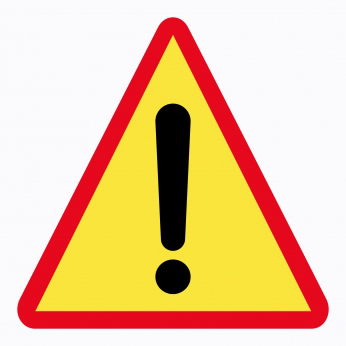 KC Budget - Other Direct Costs, Cont.
Professional Services/Consultant:
Typically MSU employees are not allowed to be consultants
Specify an hourly rate of pay and number of days of expected service to the project
Can include travel, lodging, meals
Consultants are usually paid individually and not through institutional salary
KC Budget - Other Direct Costs, More
Publications/Documentation/Dissemination:
Publishing costs for journals
Can also include preparing and publishing reports
Storage and indexing of data and databases
Storage and preservation of physical specimens

Graduate tuition & fees:
Grad Tuition Chart – link on slide 16
KC Budget – Other Direct Costs, Sub.
Subawards:

Subawards include and fund collaborators from other institutions 
The subaward budget usually includes direct costs such as salary, travel, and supplies, and F&A (indirect costs).
Budget requirements from the solicitation or sponsor also apply to subawardees.
Please be aware of required documentation for subawards.
Budget, Justification, Subrecipient Commitment Form, Statement of Work, Letter signed by AOR
KC Budget – Summary Tab
Provides an Overview of Your Budget:
You can change personnel effort
You can change non-personnel costs
Travel
Materials and Supplies
Publications
Graduate Tuition and Fees
Etc.
Click save at the bottom to update your budget
*costs must be entered in each budget period in order to change the numbers on the Summary Tab.
Questions – Non-Personnel
KC Budget – F&ADirect vs. F&A (indirect costs)
Direct Costs – Specifically identifiable to your project
Ex. Salaries, fringe benefits, tuition remission, consultants, equipment, supplies and materials, travel, and subawards
F&A Costs – NOT specifically identifiable to your project
Ex. Buildings, utilities, administrative support (OSP)
Check your solicitation for the amount that should be charged to your project.
MSU’s Federally Negotiated Indirect Cost Rate
Our federally negotiated rate uses the MTDC base, which excludes grad tuition and fees, equipment, participant support cost, subcontract payments over $25k, and other costs.
If your project is more than 50% off campus, you should use the 26% off campus rate. 
   Subawards are not included in this determination.
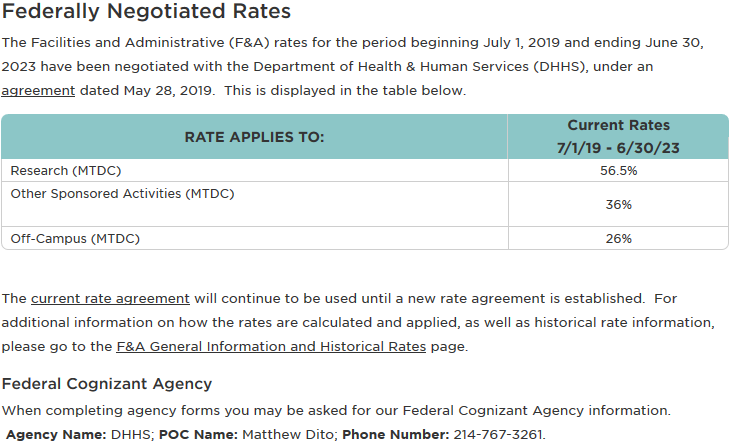 Federally negotiated rates
Off-Campus Determination
To determine whether the on or off campus rate applies, review the budget categories to identify where the expenses will occur.  The following budget categories are excluded from this analysis: equipment, space rent, subcontracts, and F&A. If the majority of the expenditures are incurred and/or used off-campus, then the off-campus rate applies to the full project.
KC Budget - Cost Sharing
Cost sharing is that portion of the project costs that are paid from sources other than the sponsor.
Include only when required
Many federal agencies that previously required cost sharing have reduced or eliminated the requirement and instead are basing their funding decisions on the technical merits of the proposal.
Mandatory vs. Voluntary
Mandatory cost share is a requirement of the solicitation.  Voluntary cost share is NOT a requirement of the solicitation, but is a quantifiable amount identified in the proposal that we are not requesting the sponsor to pay for.
KC Budget - Cost Sharing, Cont.
Cost sharing requires approval from the source of funding prior to submission.
need a confirmation letter or documentation from source 
Add the voluntary cost share $ amount to the custom data tab
There is a box to enter total cost share amount
The Budget Justification
Will highlight, explain, and provide rationale for each budget category entry, and how the PI arrived at certain cost estimates
Used to justify the expenses included in the detailed budget
Watch for page limitations - check your solicitation
Stay away from including dollar amounts for categories unless the sponsor requires it
Put project totals for broad categories like personnel and non-personnel 
Be very detailed when justifying certain categories of expense such as foreign travel and consultants
Watch for agency rules on justifying effort – percentages vs. person months
Don’t include more effort than what you are budgeting
In Summary
Establish contact between PI, pre-award office, and potential subawards early
Budgets must be allowable, reasonable, and allocable –they can make or break a proposal
Check solicitation for specific budgetary requirements
Understand Direct vs. Indirect Costs
Pay attention to cost-sharing requirements (or restrictions)
The budget justification can make your budget review much more efficient.
Questions
Thank you for your attendance and participation!